Building within Ecosystem Boundaries
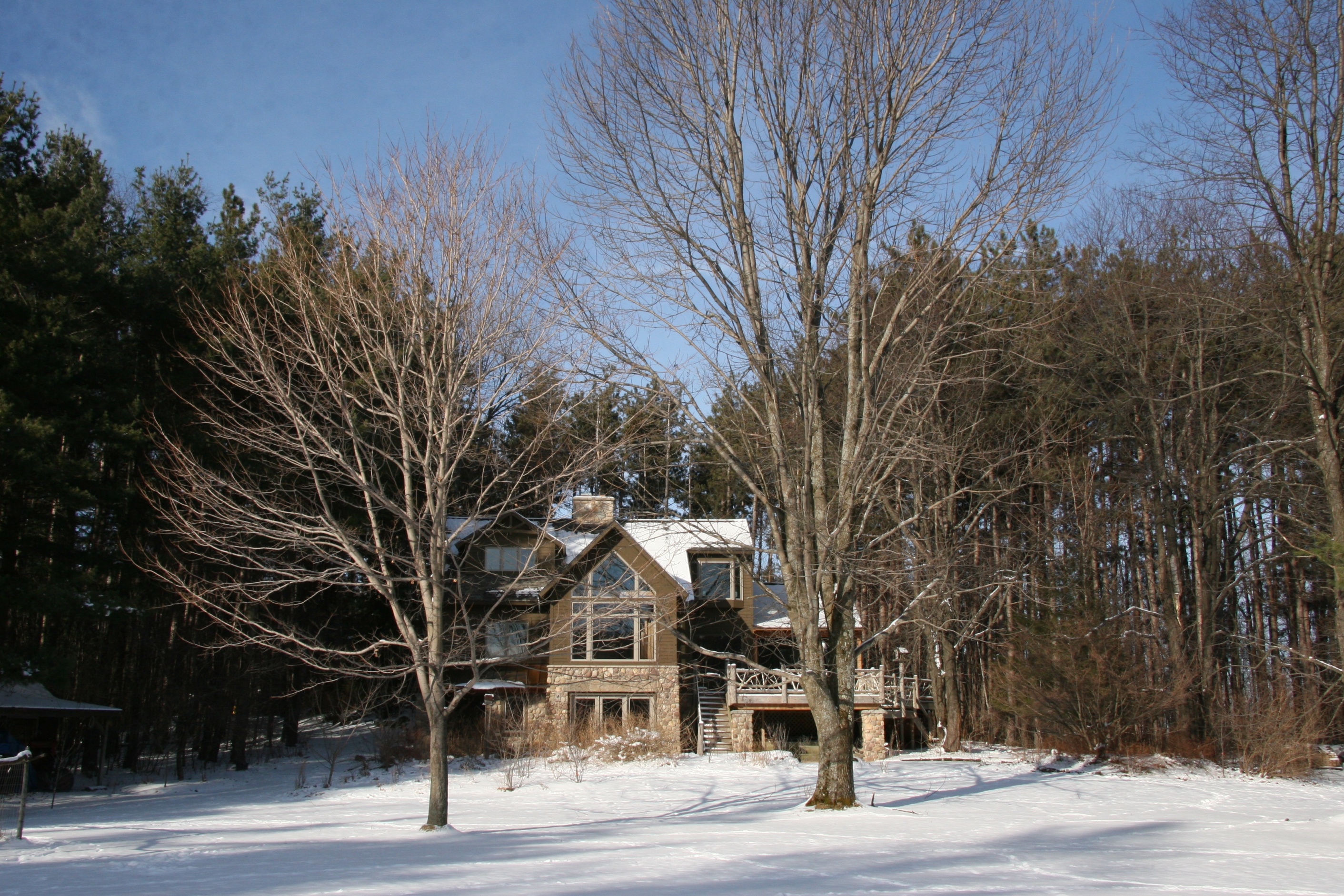 Ecological Performance Standards
To guide and Inform for building within ecosystem boundaries 

A road map for site specific, ecologically sound building
Not a rating system
Based on performance
Build environment as part of a functioning ecosystem
Site specific guidelines 
Reproducible process
Holistic design rather then efficiency alone
Sequestering carbon
Tree plantings, 50-60 trees a year 
Purifying water
1200 gal. Cistern: flushes toilets, exterior spigots 
Reprocessing waste on site
Salvaged material
Habitat creation
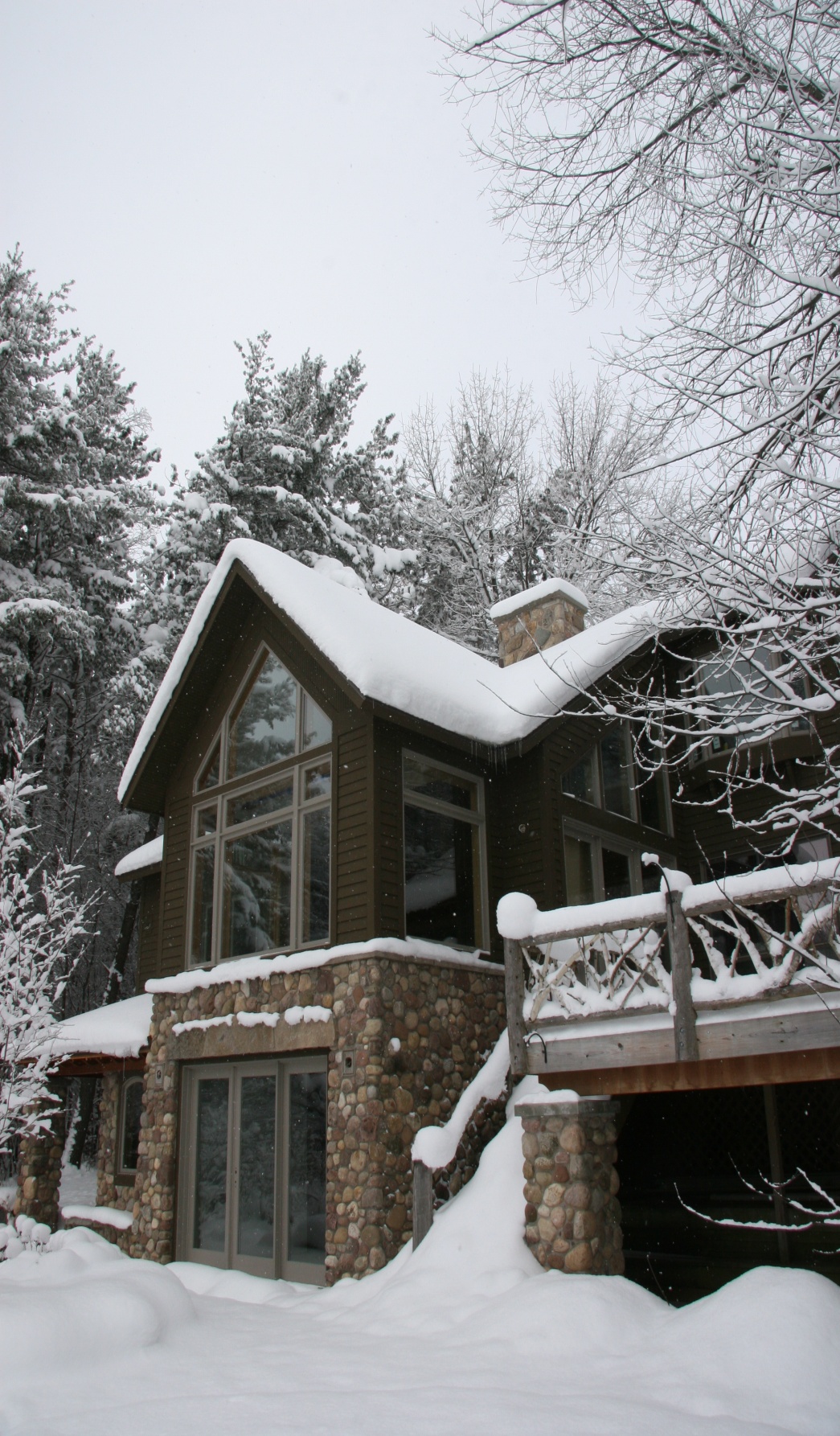 [Speaker Notes: No heating system 19 yrs. passive solar]
Goals
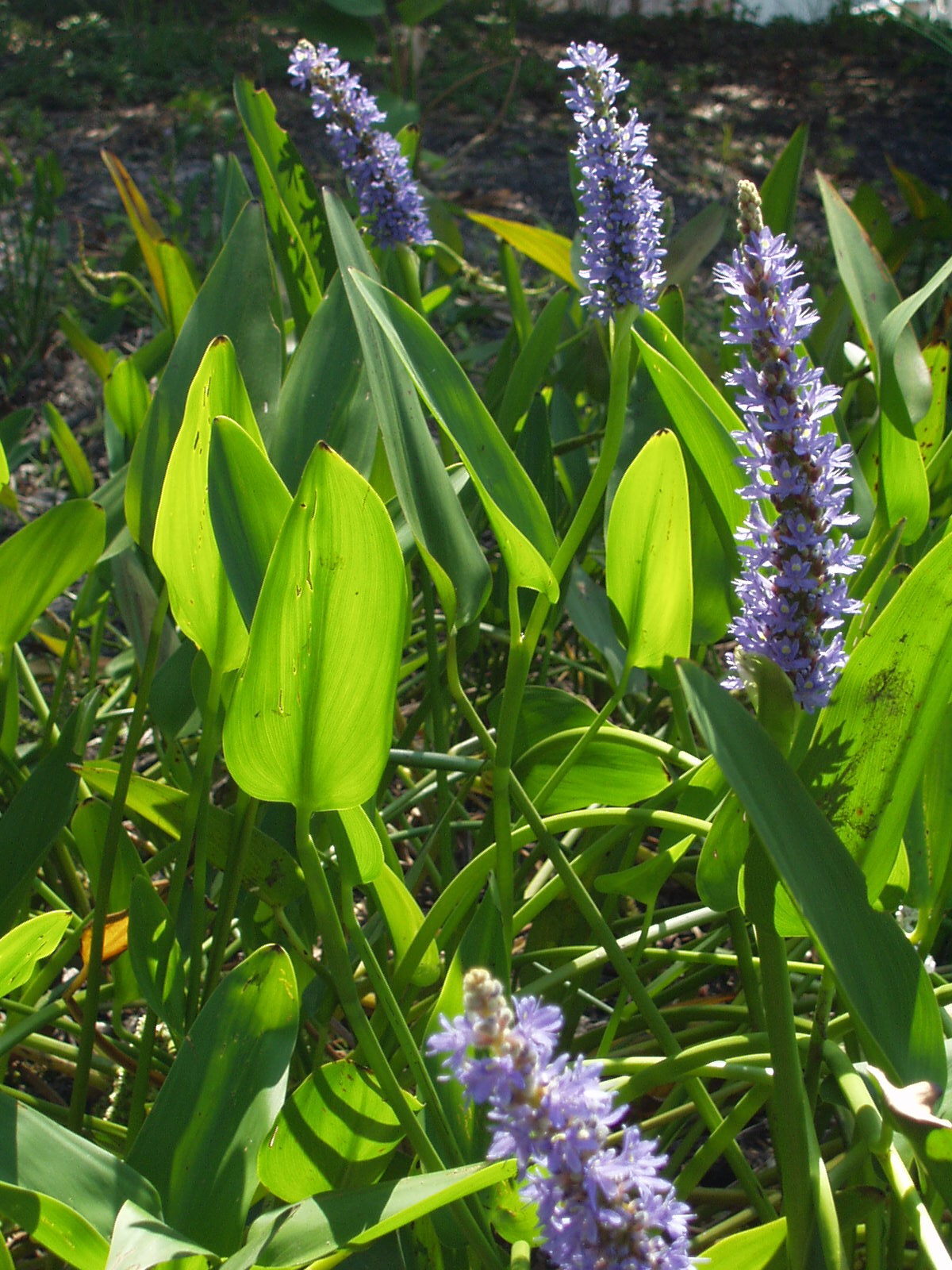 Stay within the biological and abiotic boundaries 

Manage for regeneration, succession, and resilience

Preserve and enhance the patterns of a functioning ecosystem
Pickerelweed, Pontederia cordata
Case study: 319 Marcellus
Step 1:  Site Assessment
Historical maps

Geographical information system (GIS) mapping: climate, soil, land cover, hydrology

Traditional and local ecological knowledge
Historical Ecosystem
[Speaker Notes: First account of ecosystem was the TEK account of the Onondagag nation,  this was a fishing port used to launsh canoes, for salmon, whitefush, eel. Too marshy to live, used as a natural resource, but they lived on the surrounding hills. Onondaga means people of the hills]
Salt sheds, Creek channelization 1800’s -1900’s
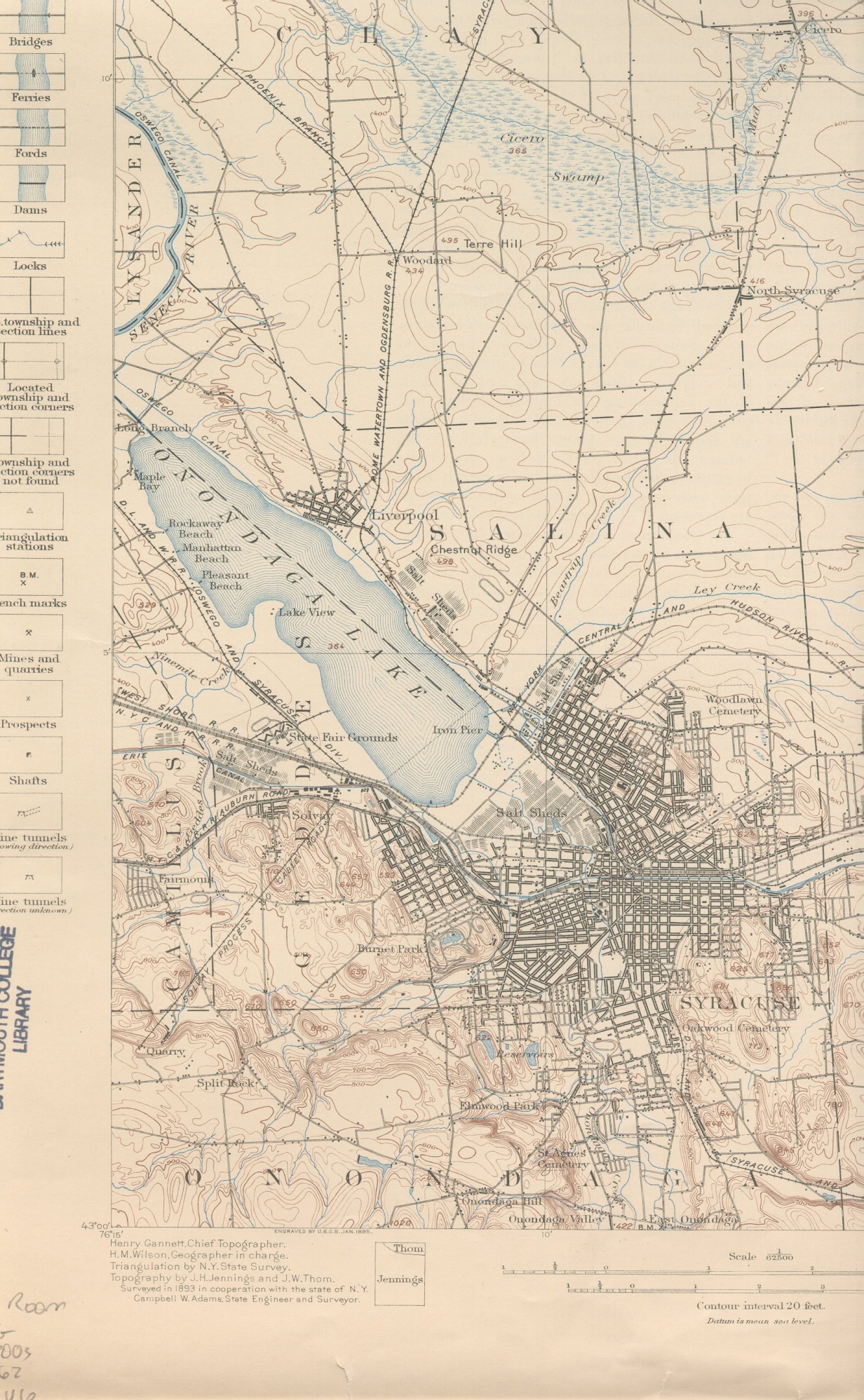 Digitized  1790 Vegetation survey
Dr. Myrna Hall
Current Street Grid
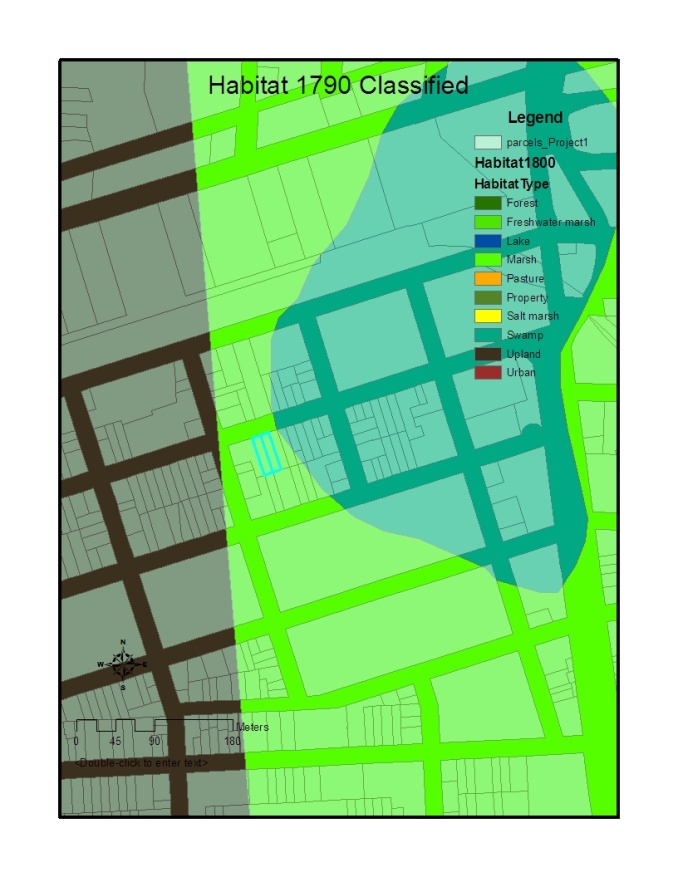 ecological monitoring to guide design
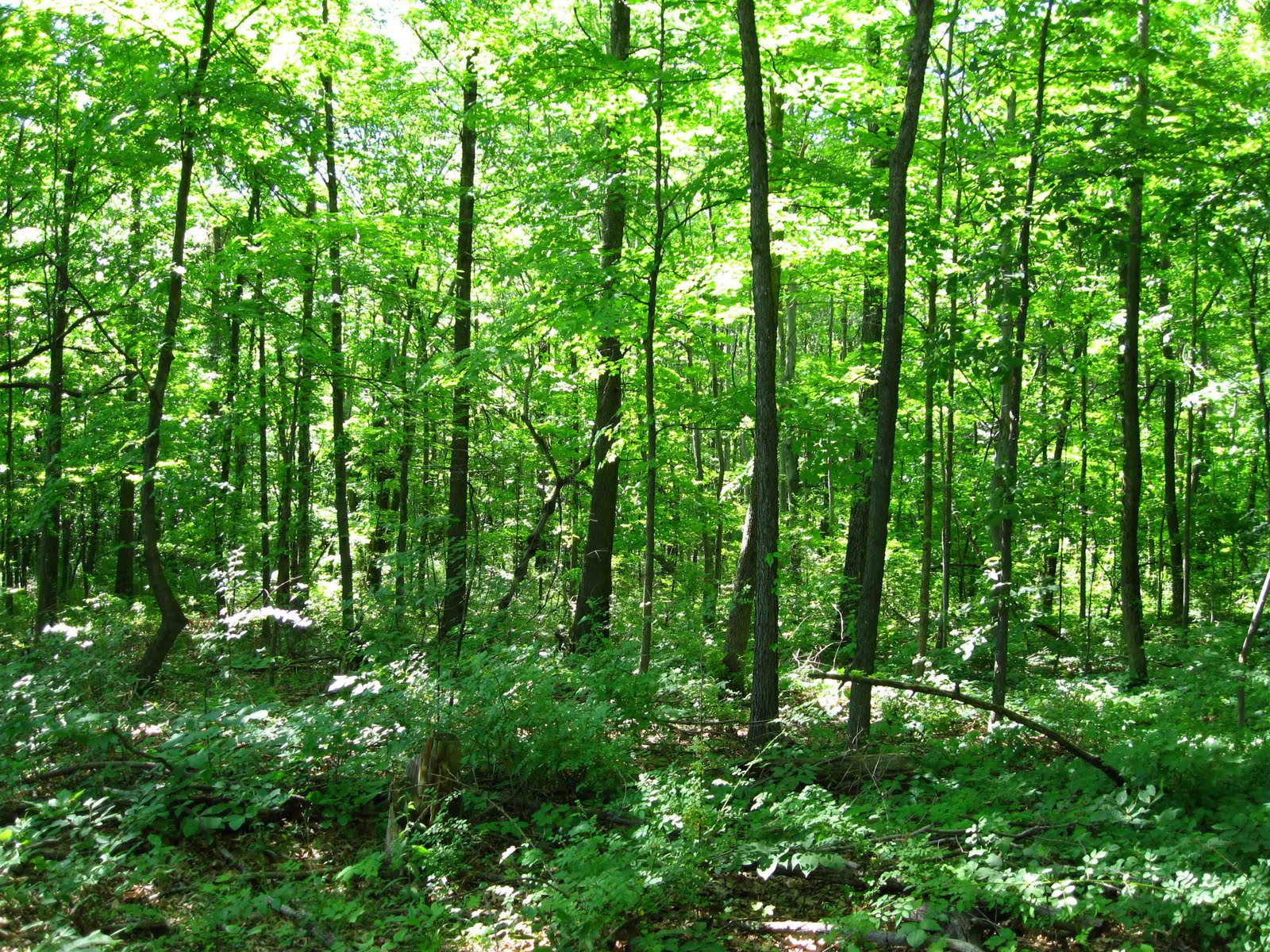 Step 2: Surveys and ecological monitoring
Energy 
Micro-climate
Atmosphere 
Wildlife communities        
Water quality, 
Bio-Productivity
Soil  
Community connectivity/food web 
Human Health
[Speaker Notes: .]
Energy Resources
E.P.S: Energy use
4.03 kwh/m² /day in available solar resources

E.P.S: 2,770.3 kwh/day energy in total 

Average U.S household: 8,900 kwh/yr
Only   24 kwh/day


Solar thermal and PVC
Passive solar design
High efficiency and natural lighting 
Deciduous shade trees
Carbon cycle
E.P.S: 1,653 lbs of  CO² /yr stored on site
Avg US citizen produces 24 tonnes/person yr.
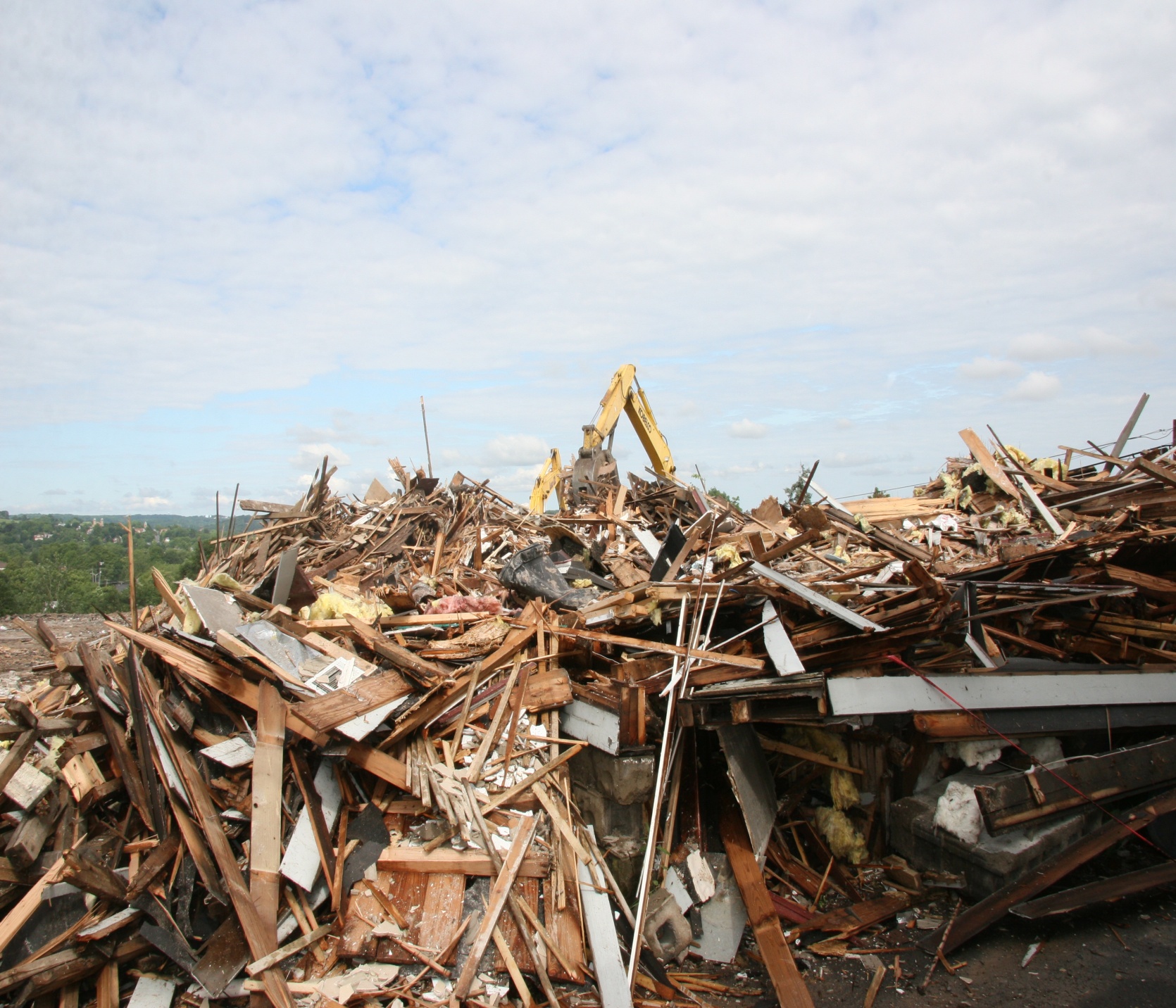 Alternatives
Vegetation
Plant surveys and seed bank studies to guide management
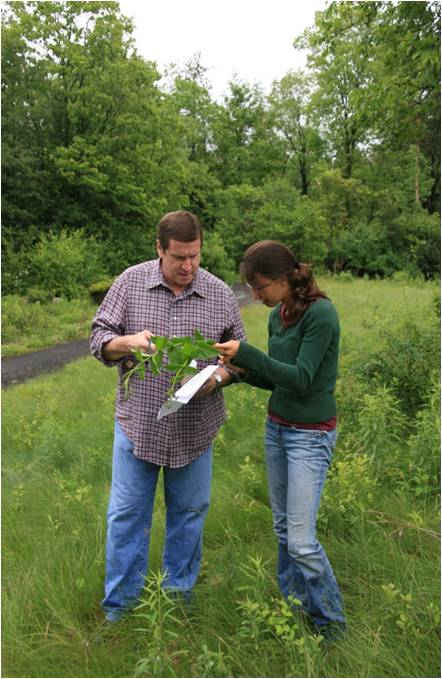 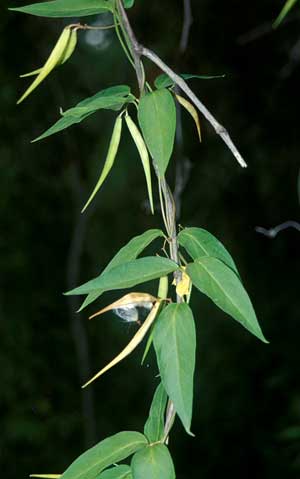 Vincetoxicum nigrum
E.P.S: Creation of wildlife habitat using native species and natural structures for breeding, nesting, and foraging.
Eastern Hemlock (Tsuga canadensis)……………Tannins for leather industry, Timber,
Red Maple (Acer rubrum)……………………….. Syrup, Tonewood for instruments
Yellow Birch (Betula alleghaniensis) . ……….Lumber for furniture, cabinets, Firewood
Black Ash (Fraxinus nigra) ………………………. Basket-making, Firewood 	
Tamarack (Larix laricina)……………Straight timber for ship masts, posts, railroad ties
Eastern White Pine (Pinus strobus)………………. Medicinal tea, Timber
Water Cycle
E.P.S:   257 gallons per day gallons water absorbed and     	    purified

40” rainfall and 115” snow received per year. 

rain gardens
 bio-swales 
 rain water re-use
 gray-water purification and re-use, 
 tree plantings, 
 green-roof,
 rainwater-fed toilet
>100 Sp. Fish
 
Reduced to 
12 sp. in 1950

Fishing         banned in 1970.
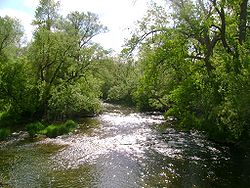 White fish, salmon, eel, regionally extirpated
Water quality improvements through design
Rainwater capture,
 pervious surfaces, 
 no pesticides
 no chemical fertilizers
 infiltration techniques
 permanent erosion          control
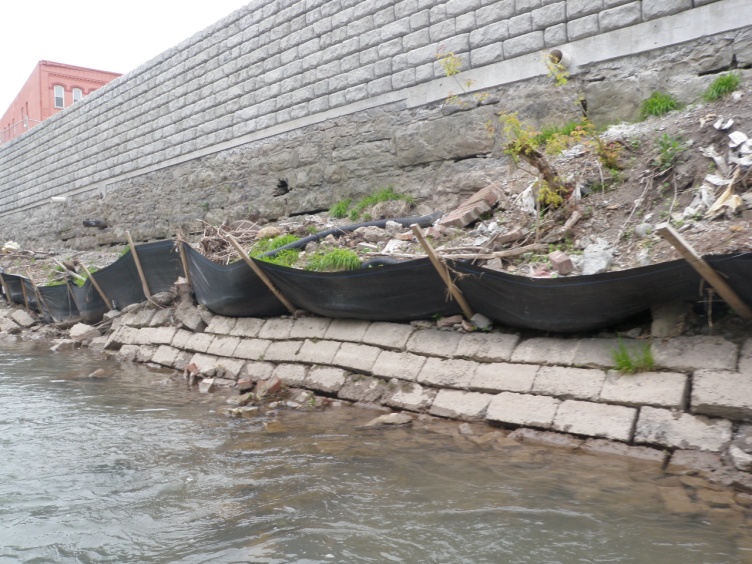 Micro-climate
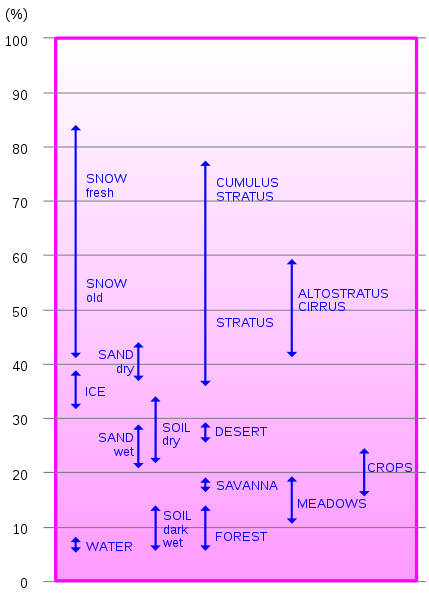 E.P.S: Emissivity of site averaging  
    between .96-.97.
E.P.S: Albedo falls within
    the range of  .17-.20 .

Appropriate roof coloration and 
    material,  reduce or eliminate 
    impervious surfaces, tree plantings
Bio-productivity
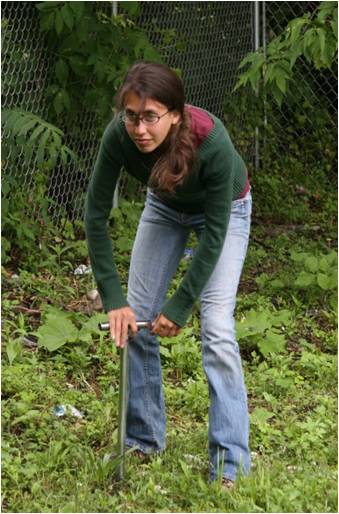 E.P.S: 
Soil testing
Soil building practices
food scrap composting,
 layer composting
On-site food production
Step 3 Address Limitations
Changes in hydrology
Urban soils
Depleted seed bank
Zoning
Invasive species, mychorizal changes
Solutions
Bridge species
Adapting standards for modern conditions
Succession and dynamic equilibrium of site

Staying within the ecological boundaries of reference ecosystem…….is not a restoration project
Step 4: Design Goals
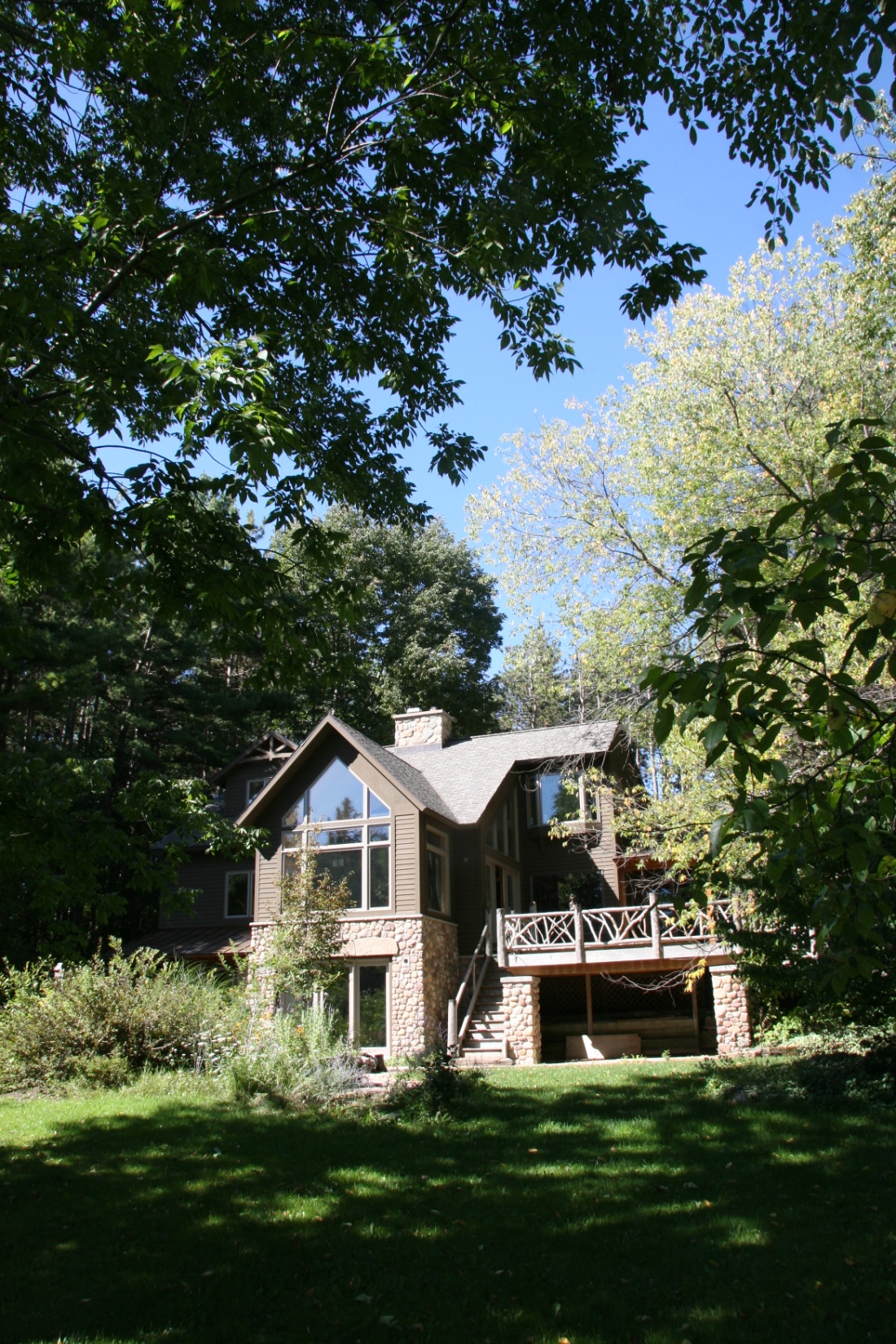 Perform within the environmental boundaries of a given reference ecosystem


 Natural and biological processes to achieve performance goals whenever possible
Passive Solar
Design within planetary boundaries to protect life for the next seven generations
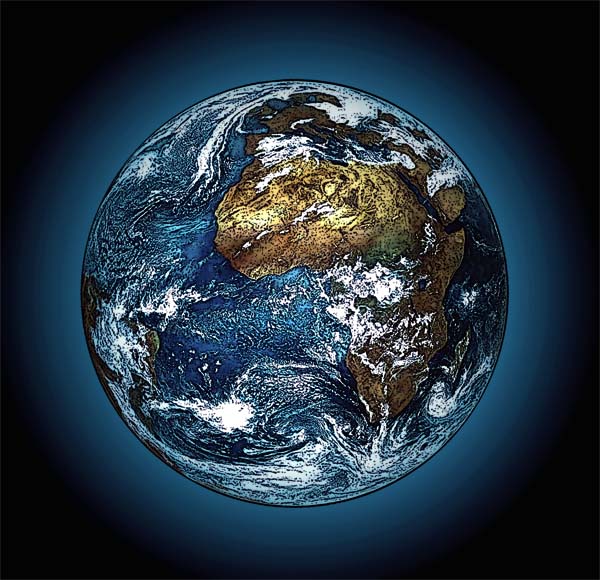